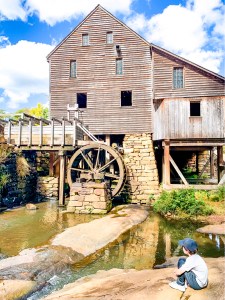 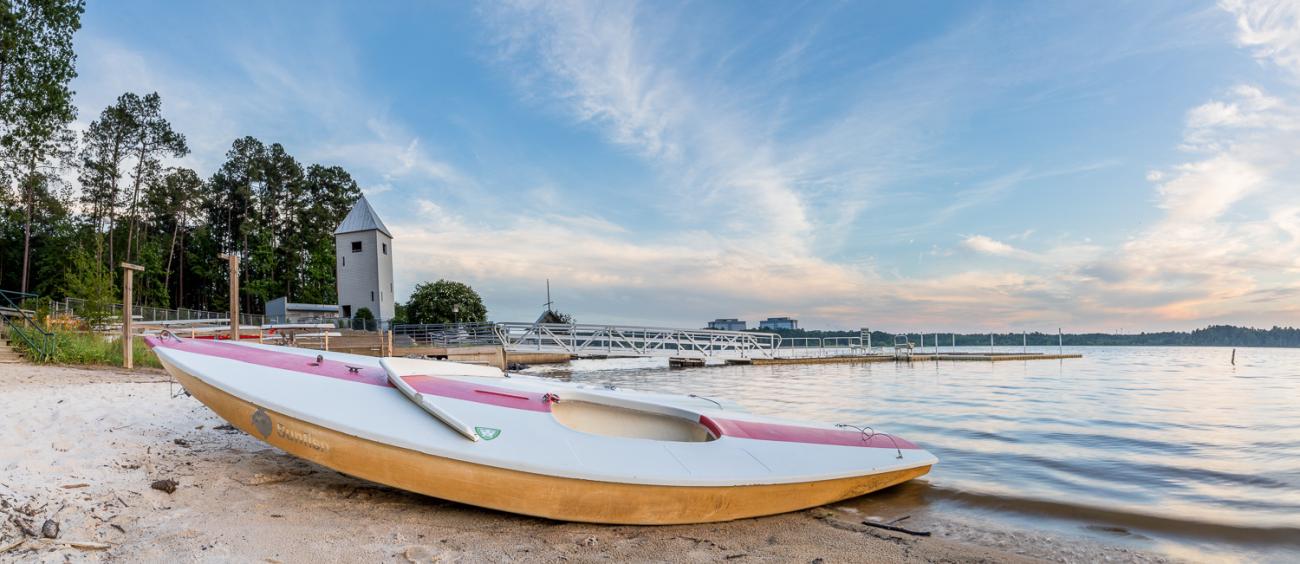 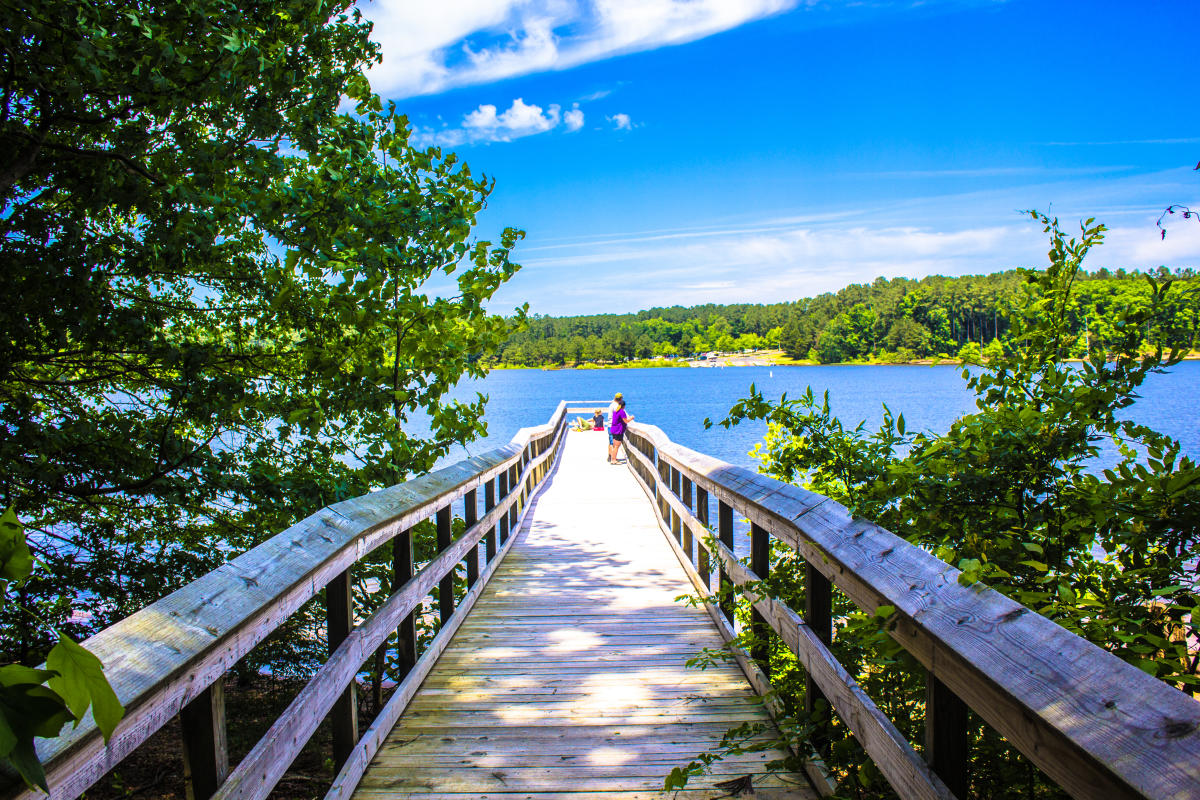 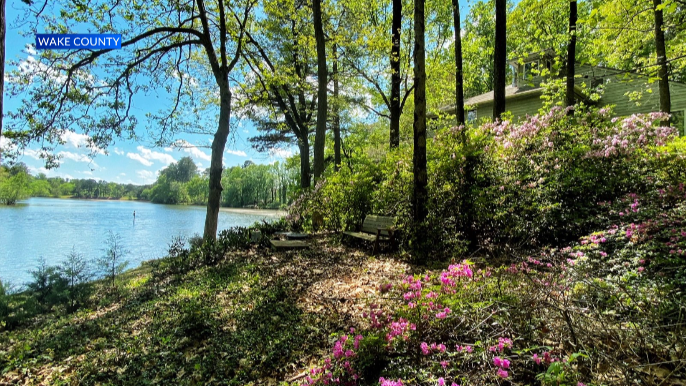 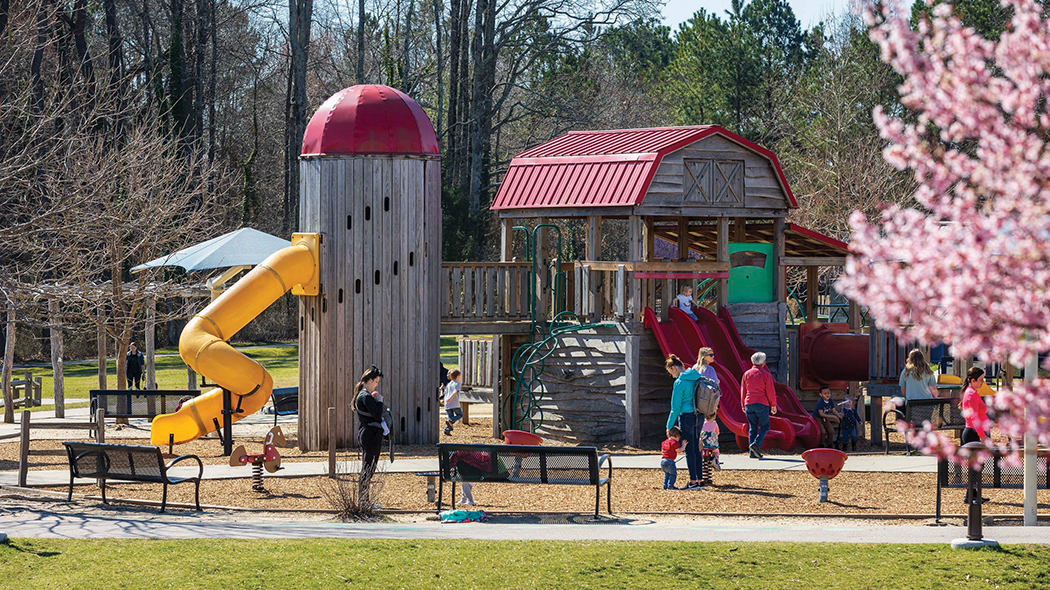 Wake County
Monthly Agency Administrator Meeting
April 2025
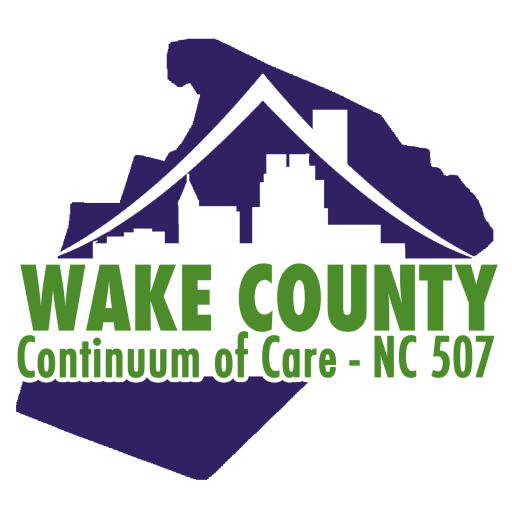 1
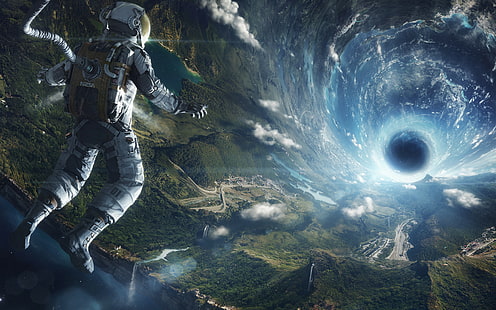 ICE BREAKER!Imagine you could teleport anywhere.Where is the first place you would go?
2
Agenda
3
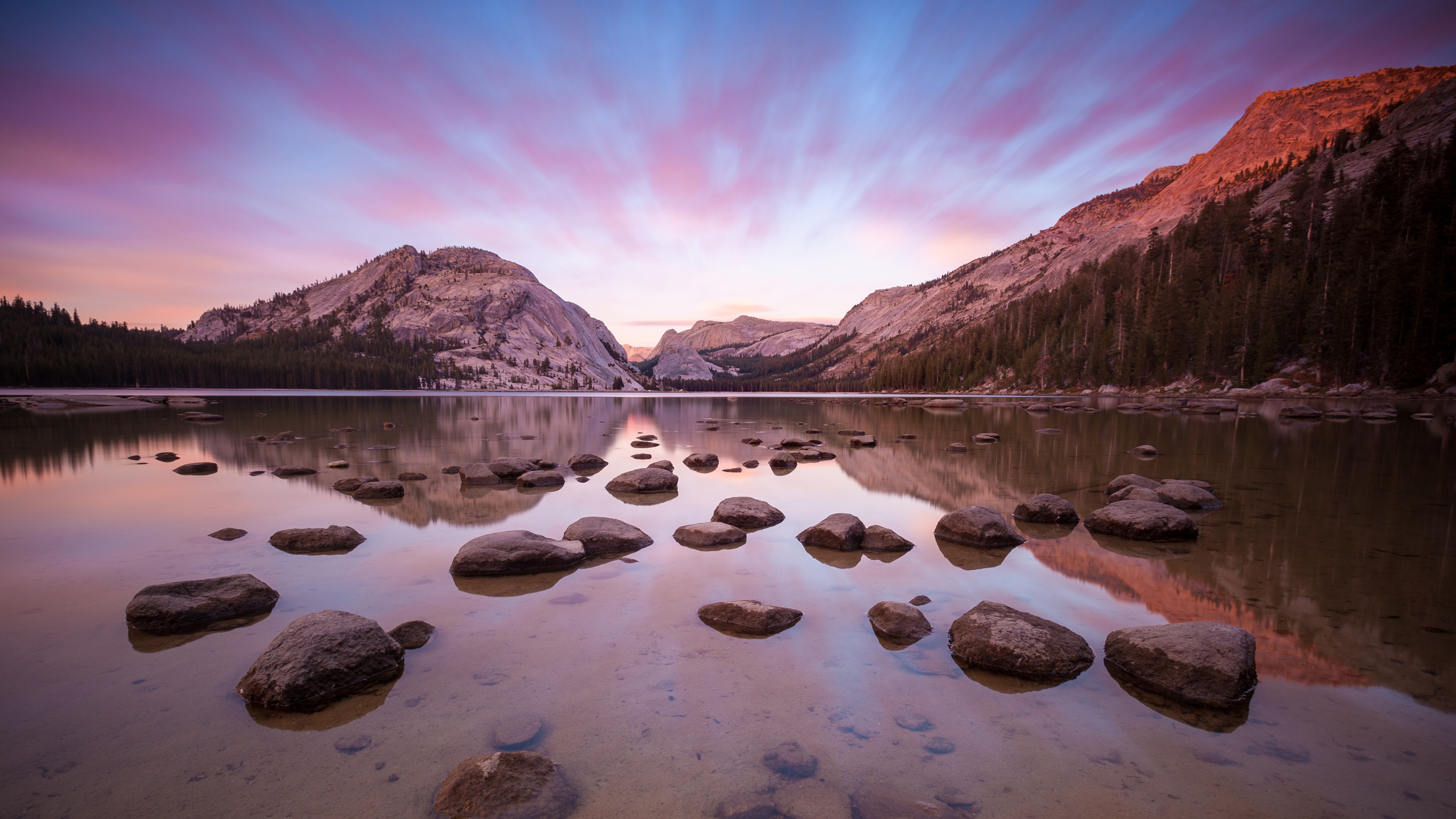 Duplicate Clients
4
What is Duplicate Data?
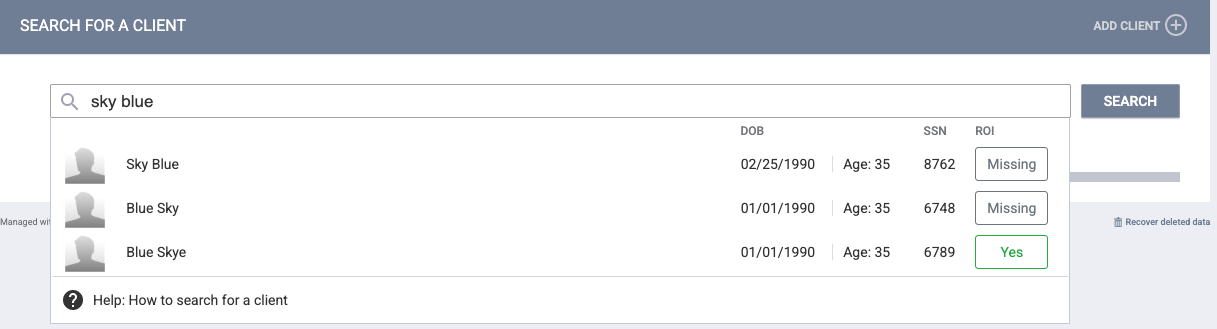 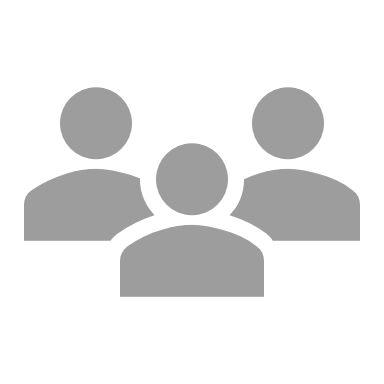 Duplicate client records occur when two or more client records are created for the same client.

A duplicate record can have the same information as another client record:
Name
Date of Birth
Social Security Number
5
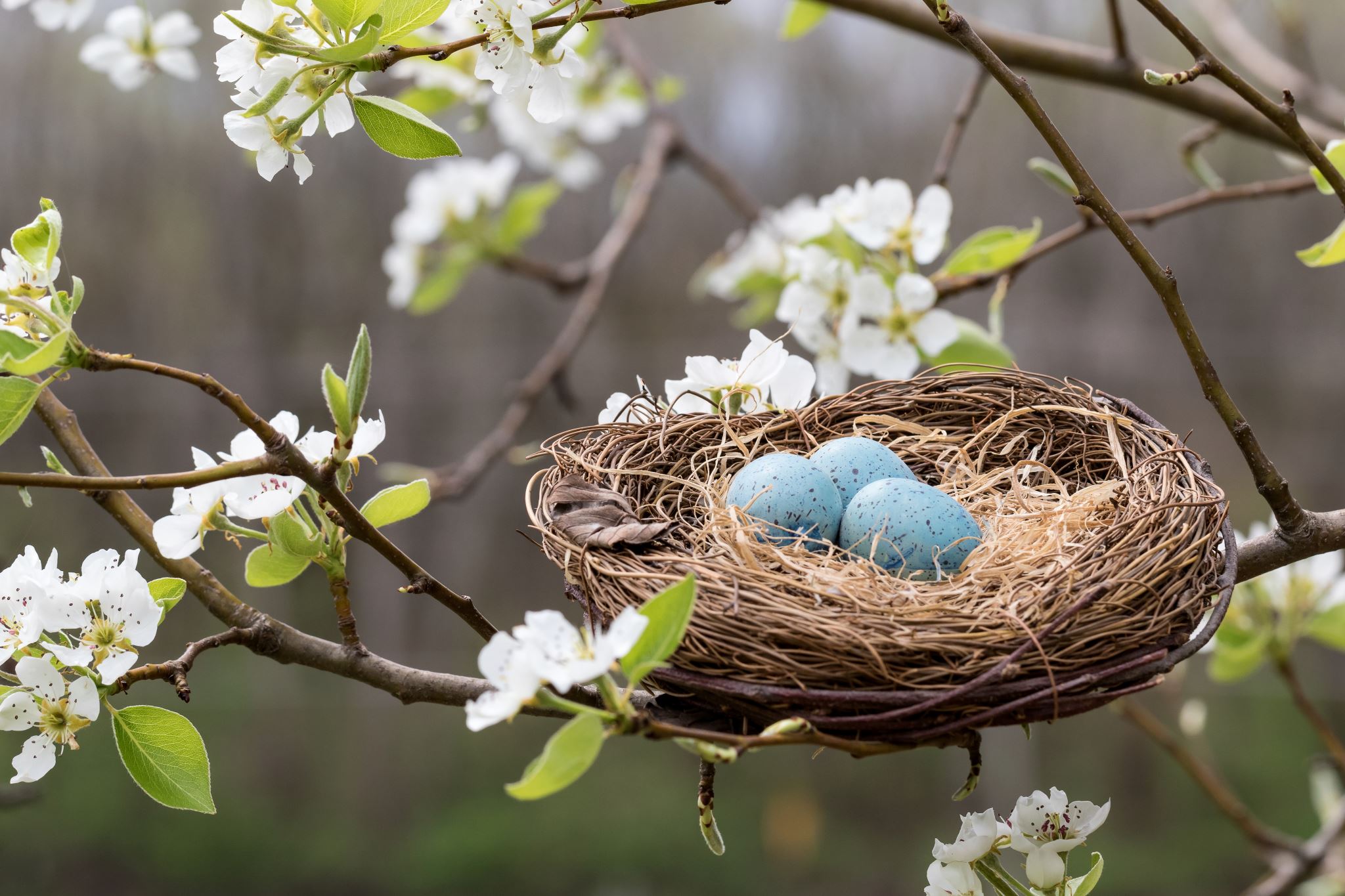 Identifying Duplicate Clients
Identify which client record should be merged, and which client record should be retained.
Determine what information needs to be transferred to the retained profile. This could be services, program enrollments, files, assessments, etc.
Client profile data from the retained record takes precedence over profile data from the merged record!
6
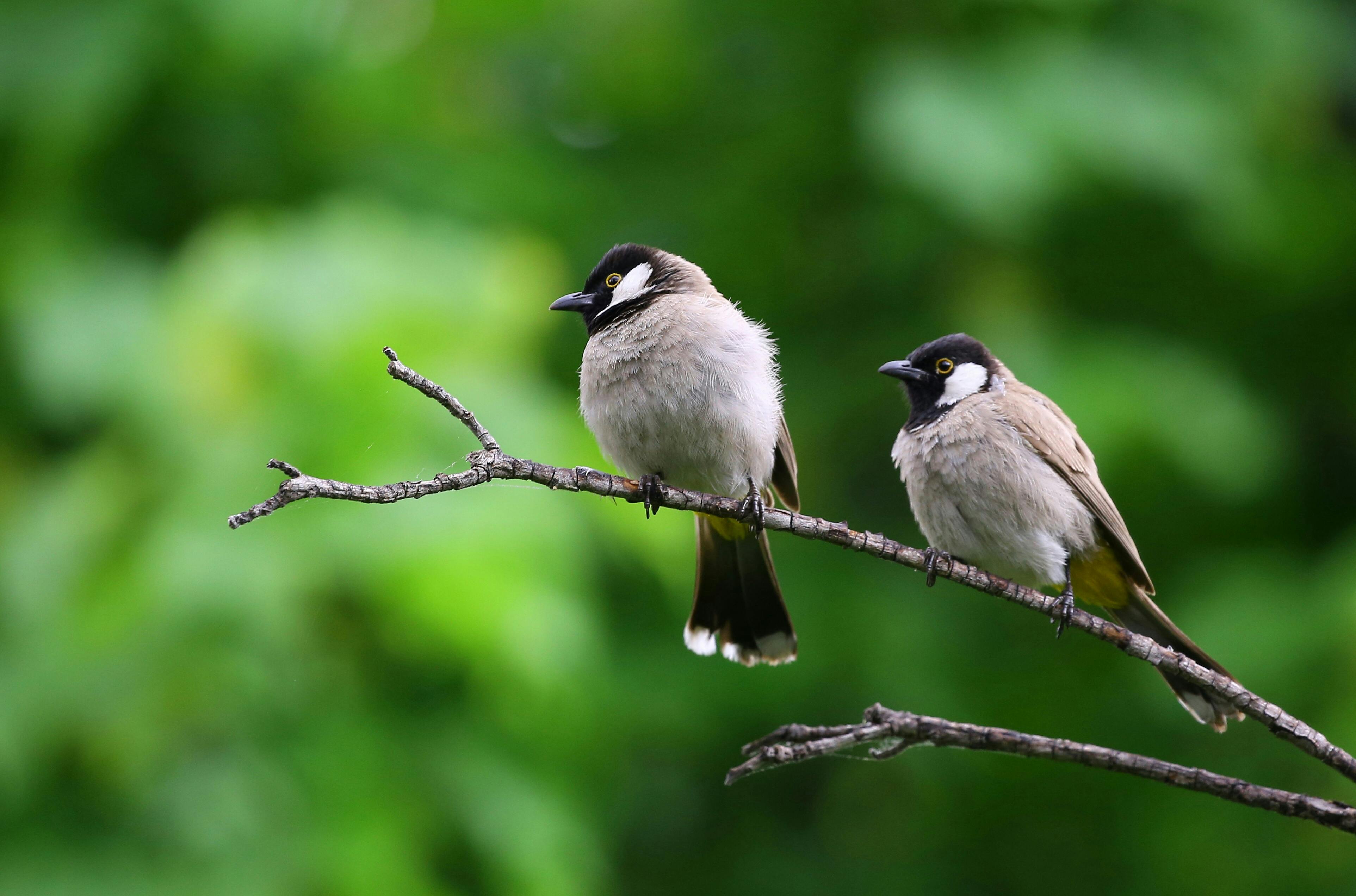 How to correct Duplicate Client Data
Once you have determined what data to retain, you can contact Bitfocus support through the chat module, phone, or email.

Include the Unique Identifiers (UIDs) for which client to retain and which to merge, and what data to transfer to the retained profile, if any
7
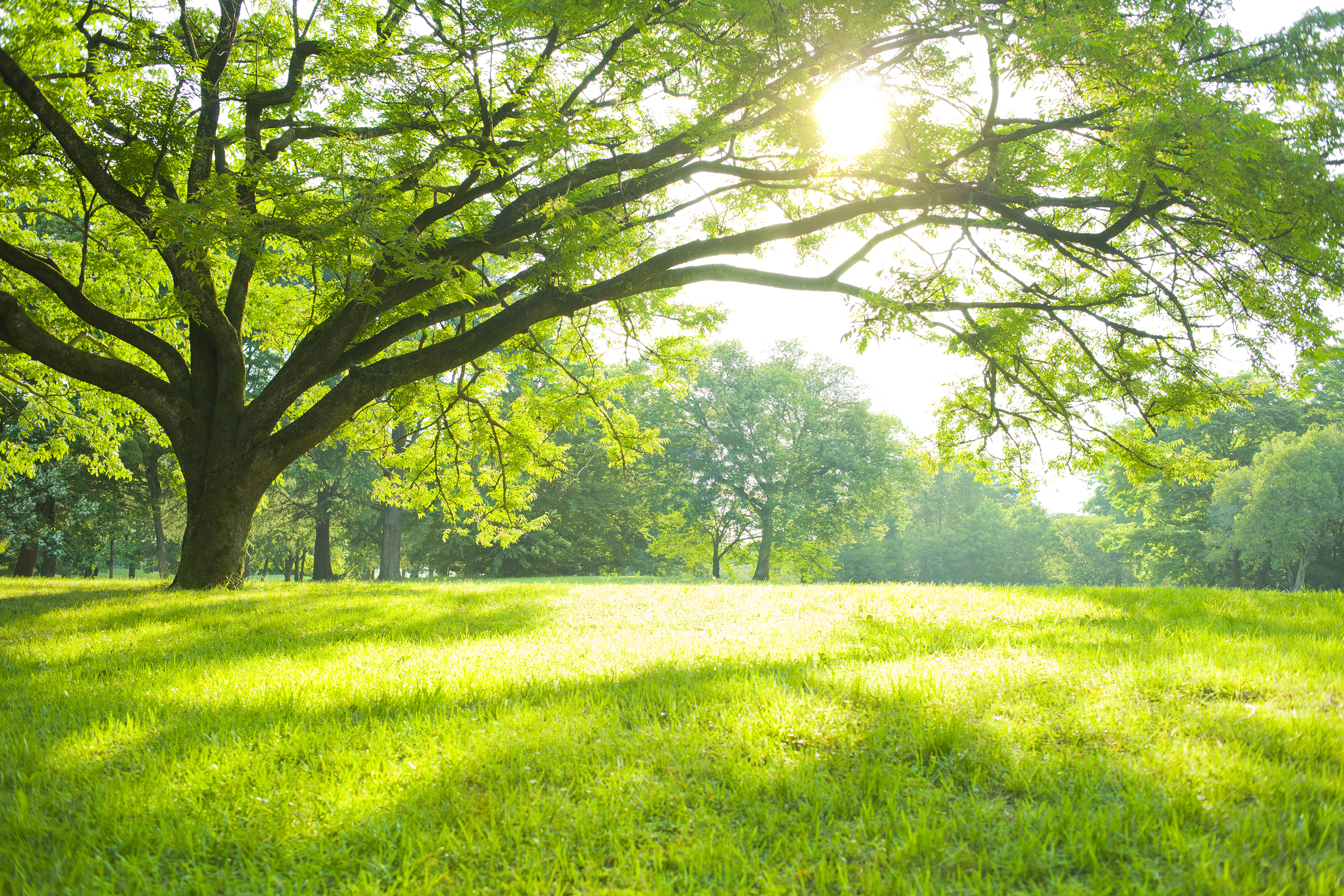 HIC/PIT Updates
8
HIC/PIT Updates
9
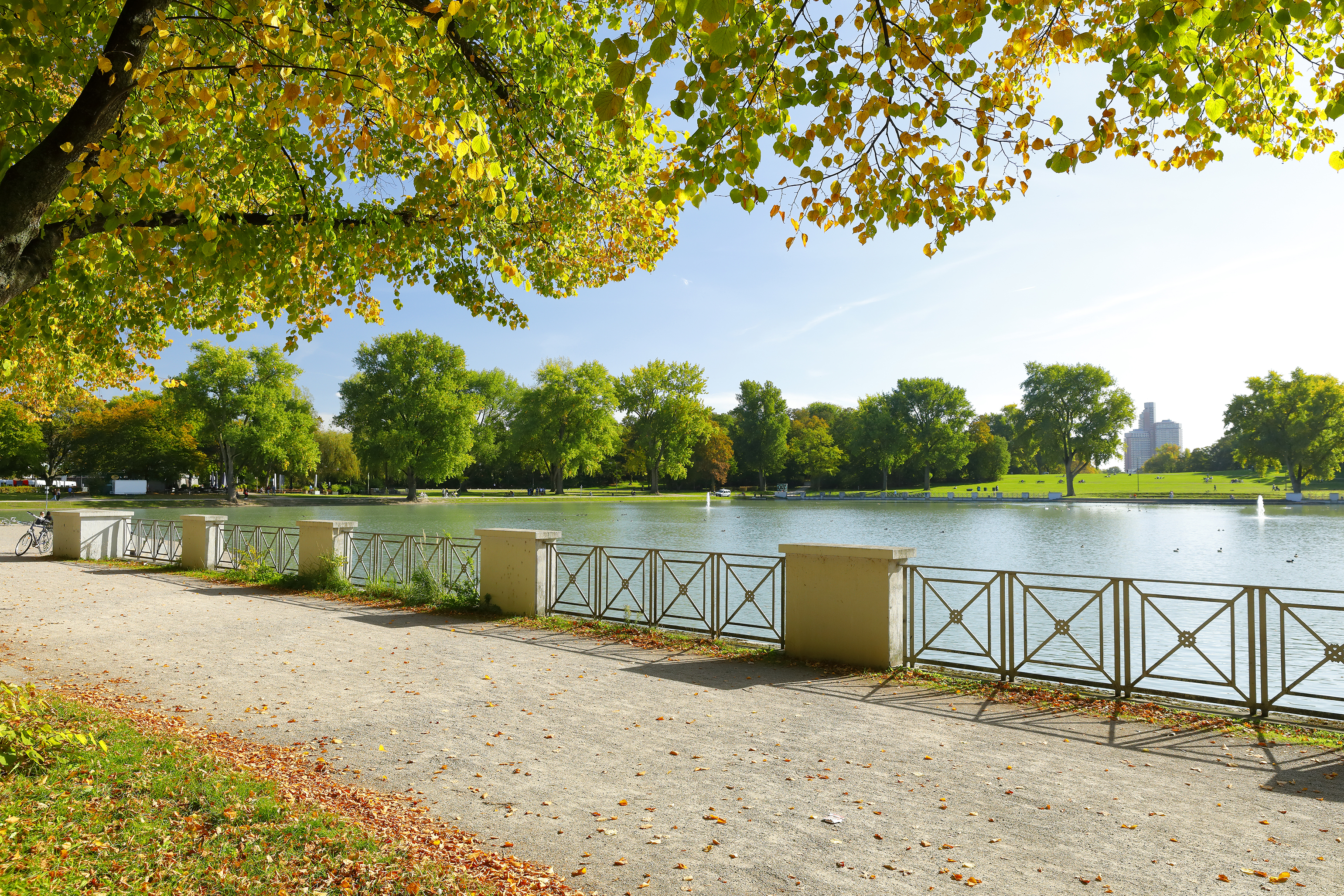 Exits and Destinations
10
Why is Exit and Destination Data Important?
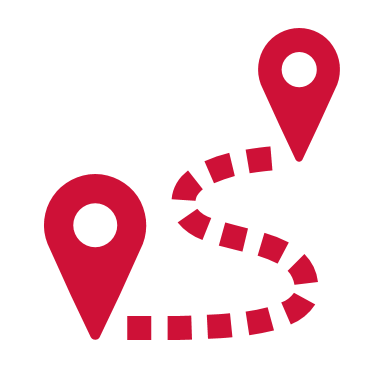 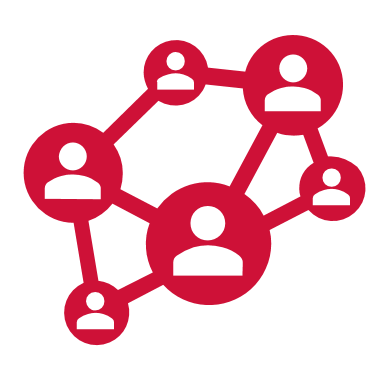 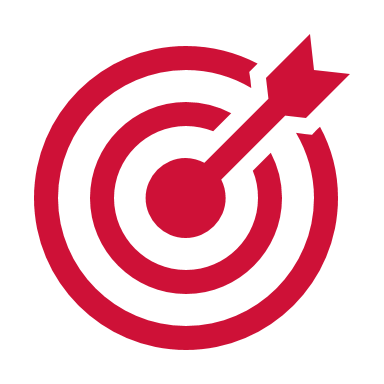 11
Exit Destination
Exit destination is critical in determining program effectiveness and identifying service gaps in the system.
”Where will the client be staying after exiting from the program (that night)?

Homeless providers are empowered to use their best judgment and logic to fill data gaps due to unexpected program departures.

**Conclusions must be based on first-hand knowledge or conversations with the client**
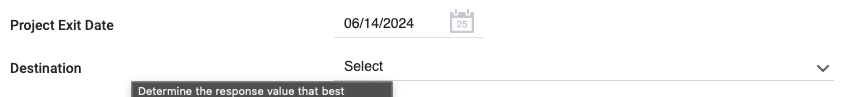 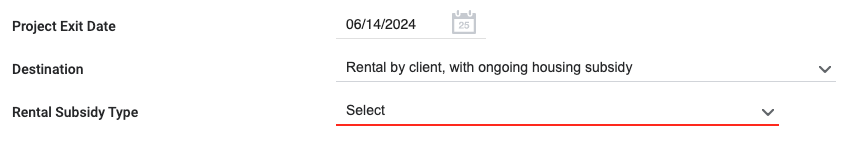 12
Housing Move-In Date
The housing move-in date refers to the data a household will physically begin sleeping in their new permanent unit.

If no move-in date is logged, the client will appear homeless in all reporting.

If the move-in date is before the program start date or after the program end date, the move-in date cannot be accredited to the program.

The move-in date should not overlap with other housed or sheltered dates.
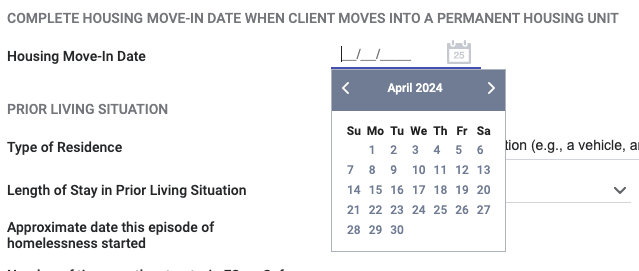 13
Exiting clients from a program
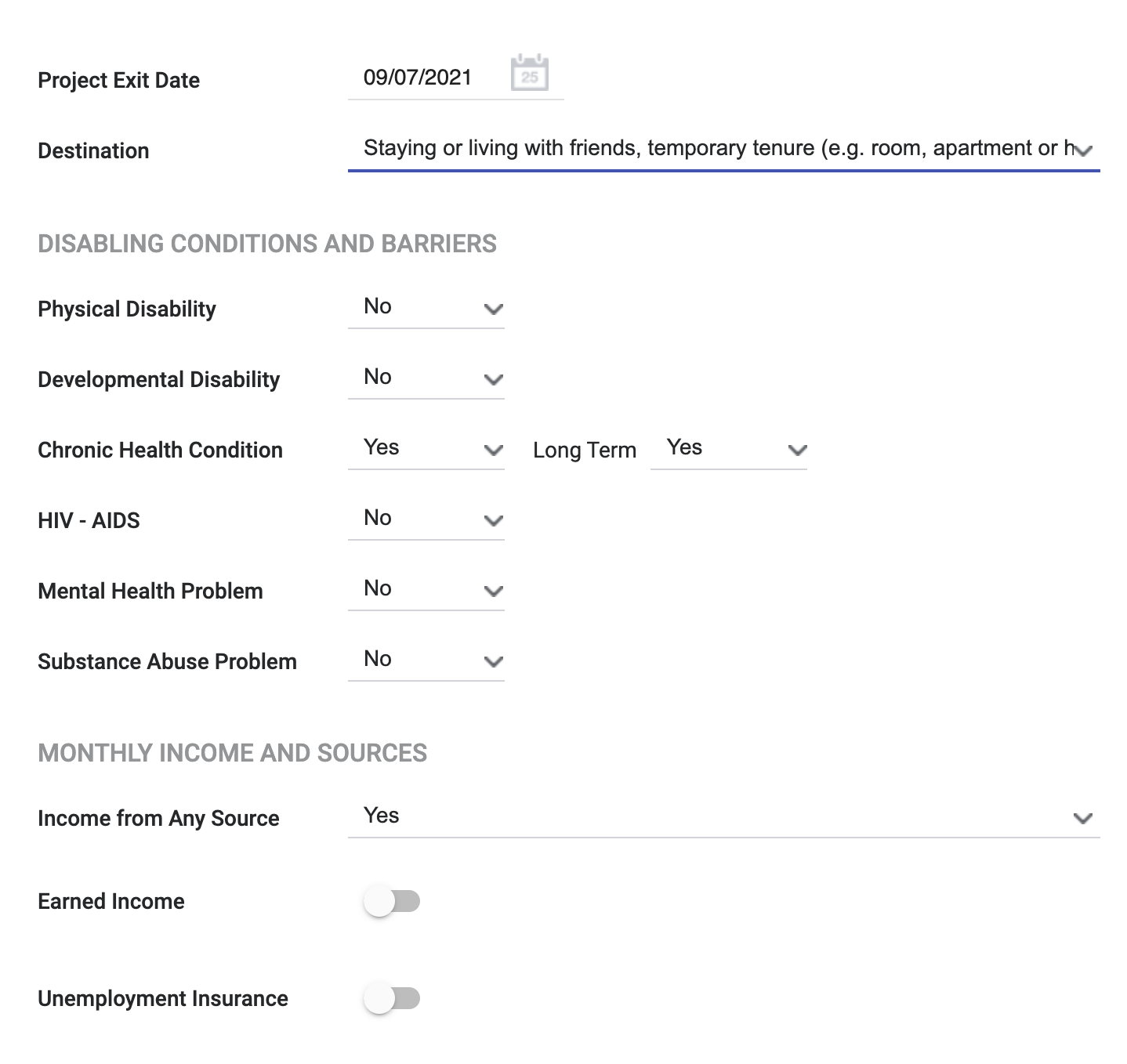 Confidential and Proprietary ⎢ © Copyright 2022 Bitfocus, Inc., All Rights Reserved.
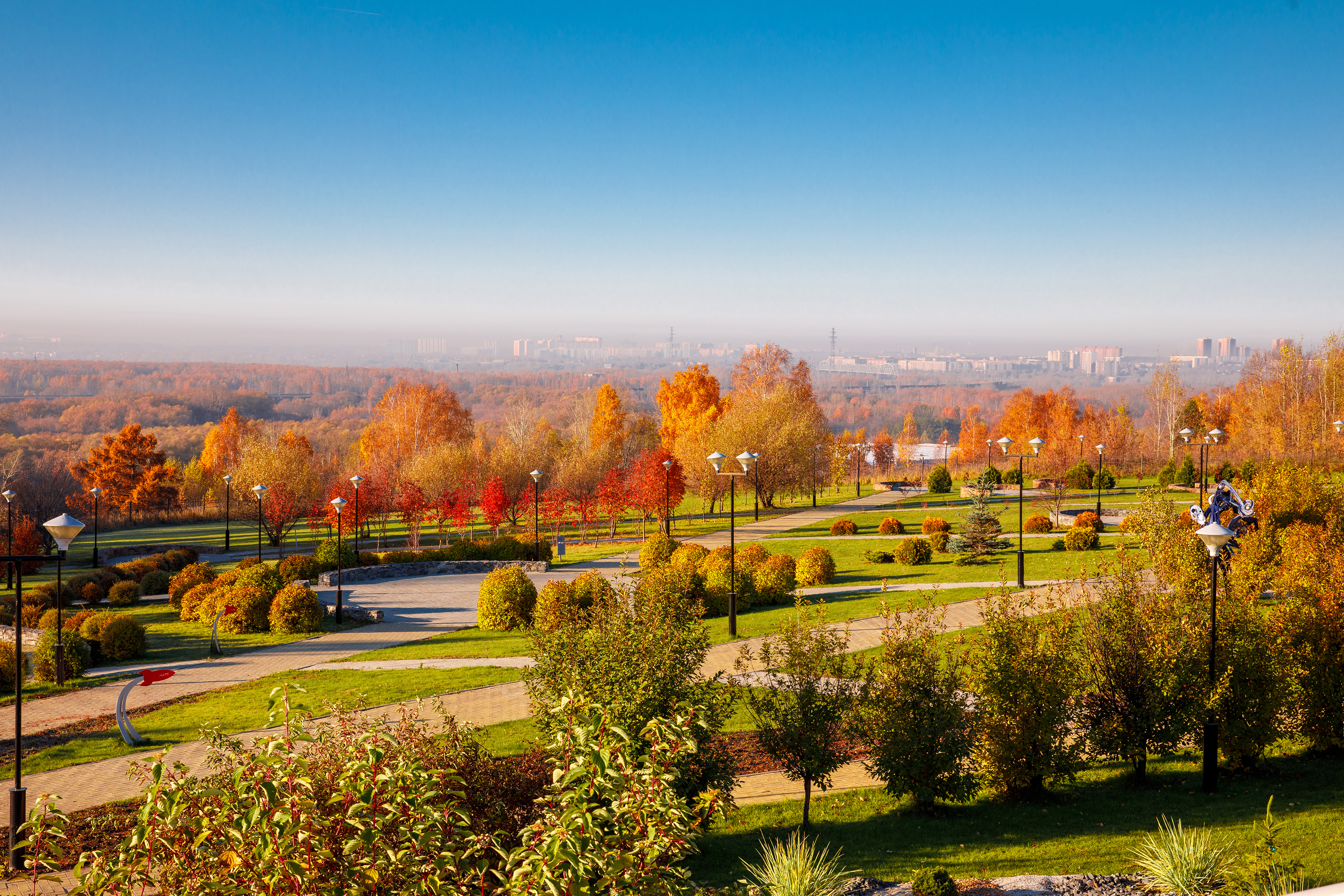 HELPFUL REPORTS
15
[GNRL – 106] Program roster report
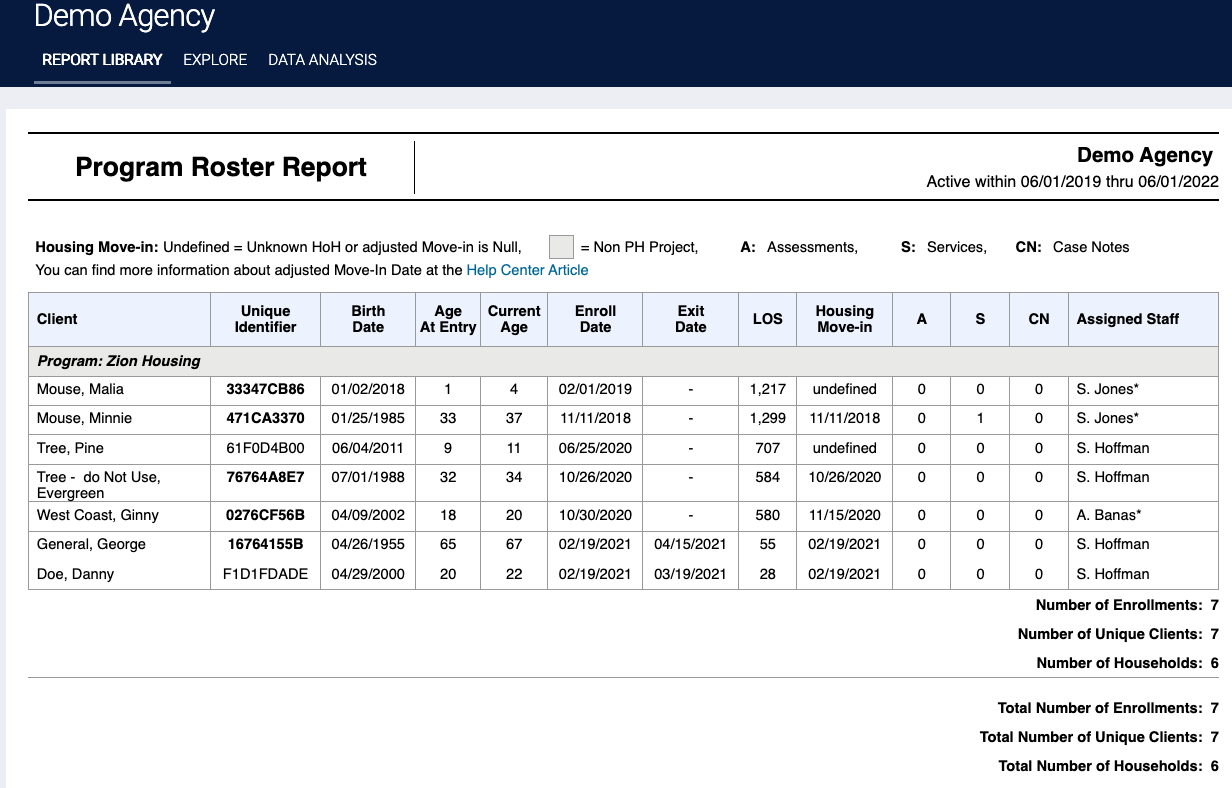 This program-based report lists program stay information for selected programs and status according to specified report dates.
[HUDX– 227] Annual Performance Report [FY 2024]
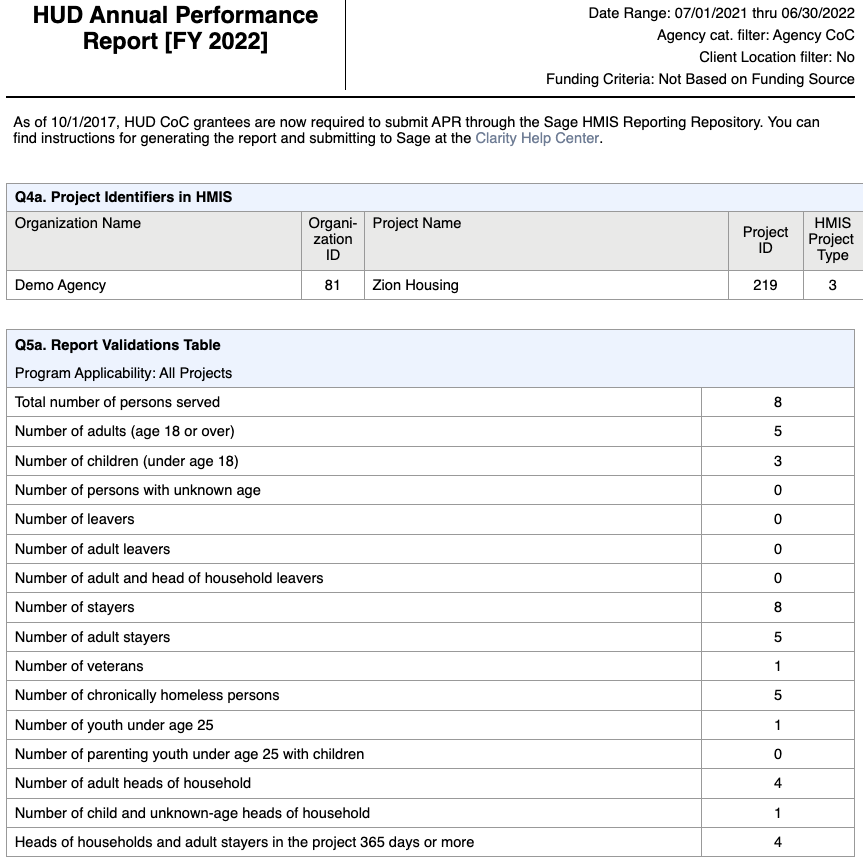 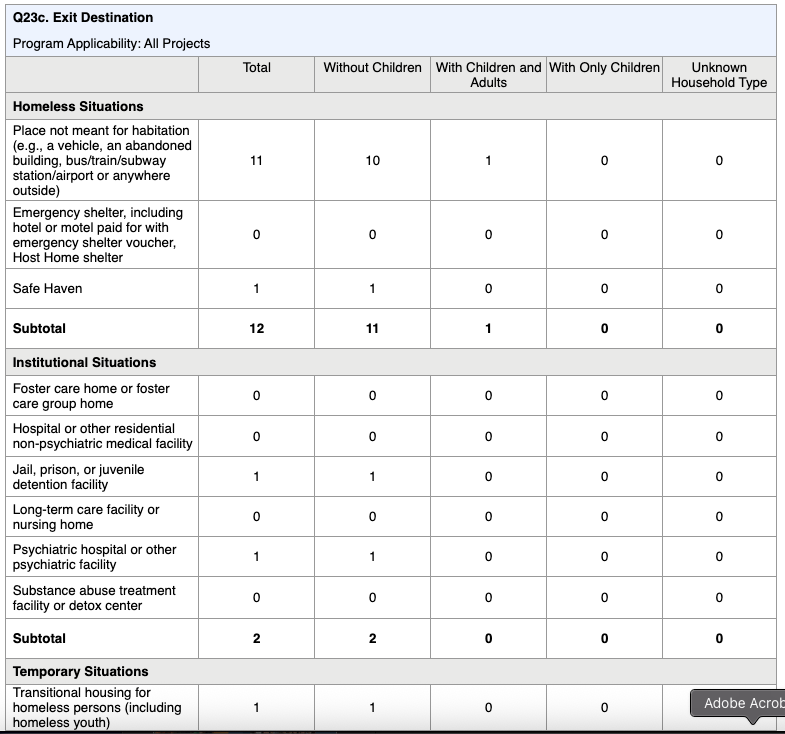 A breakdown of data for clients served in a program(s).

Includes Data Quality Issues

Exit Destinations by Category/Destination

Lots of client data and program performance!
[DQXX – 102] Program Data Review
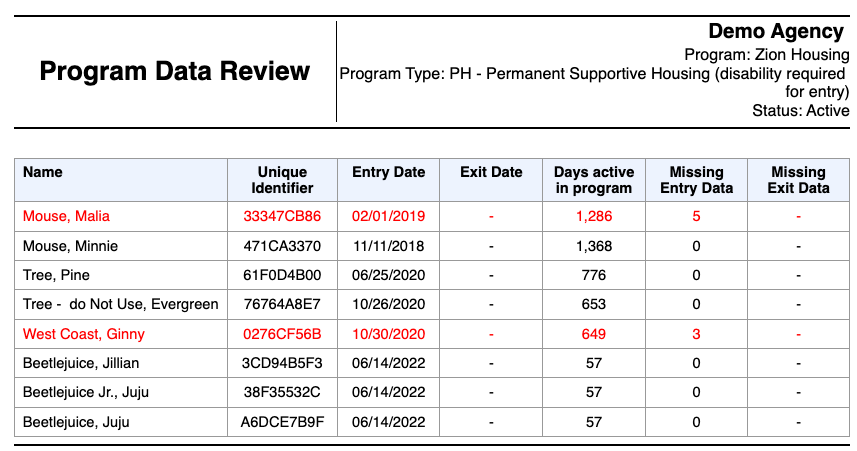 This program enrollment-based report utilizes information from both the enrollment screen and, if applicable, the exit screen.
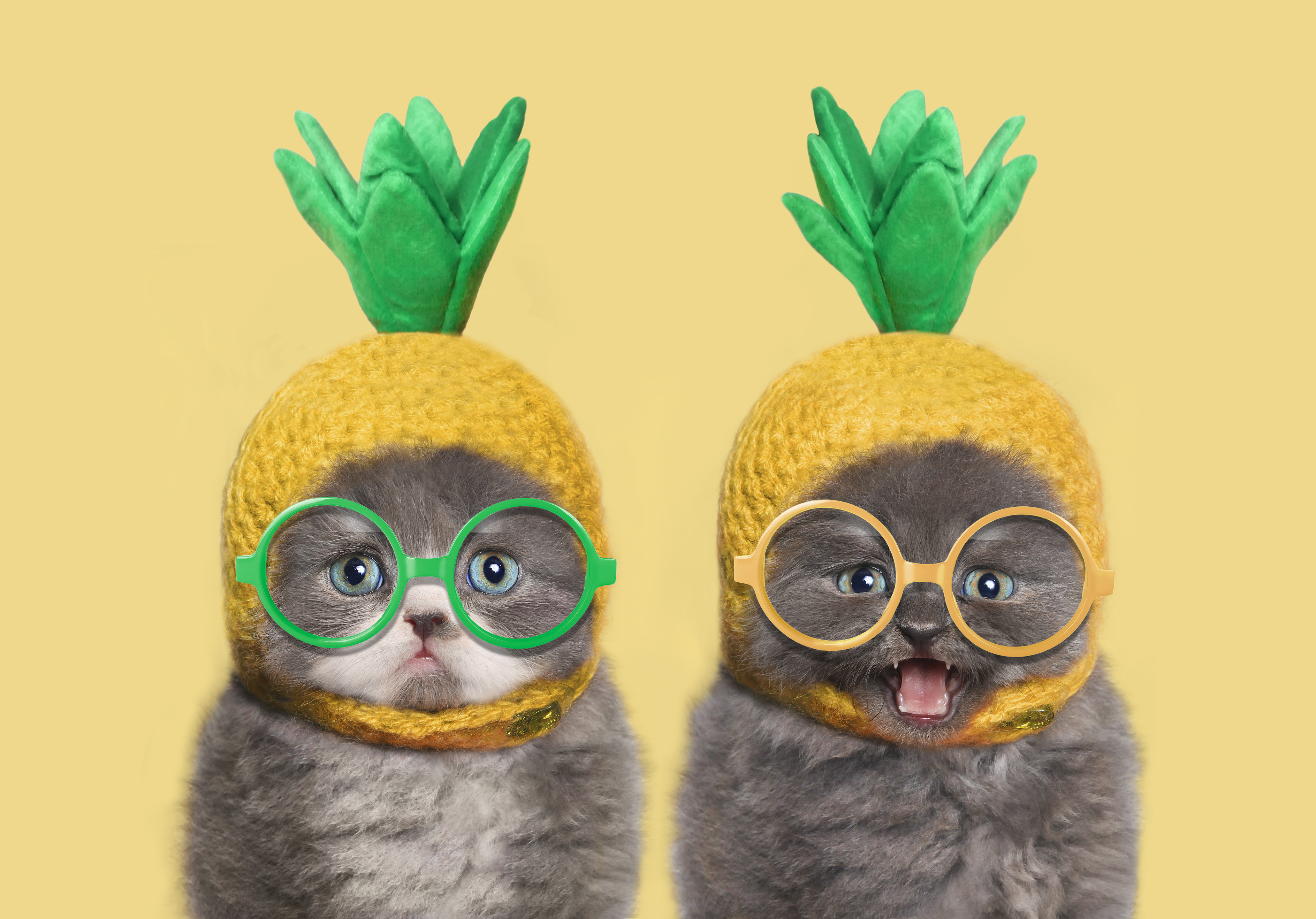 Questions?
19
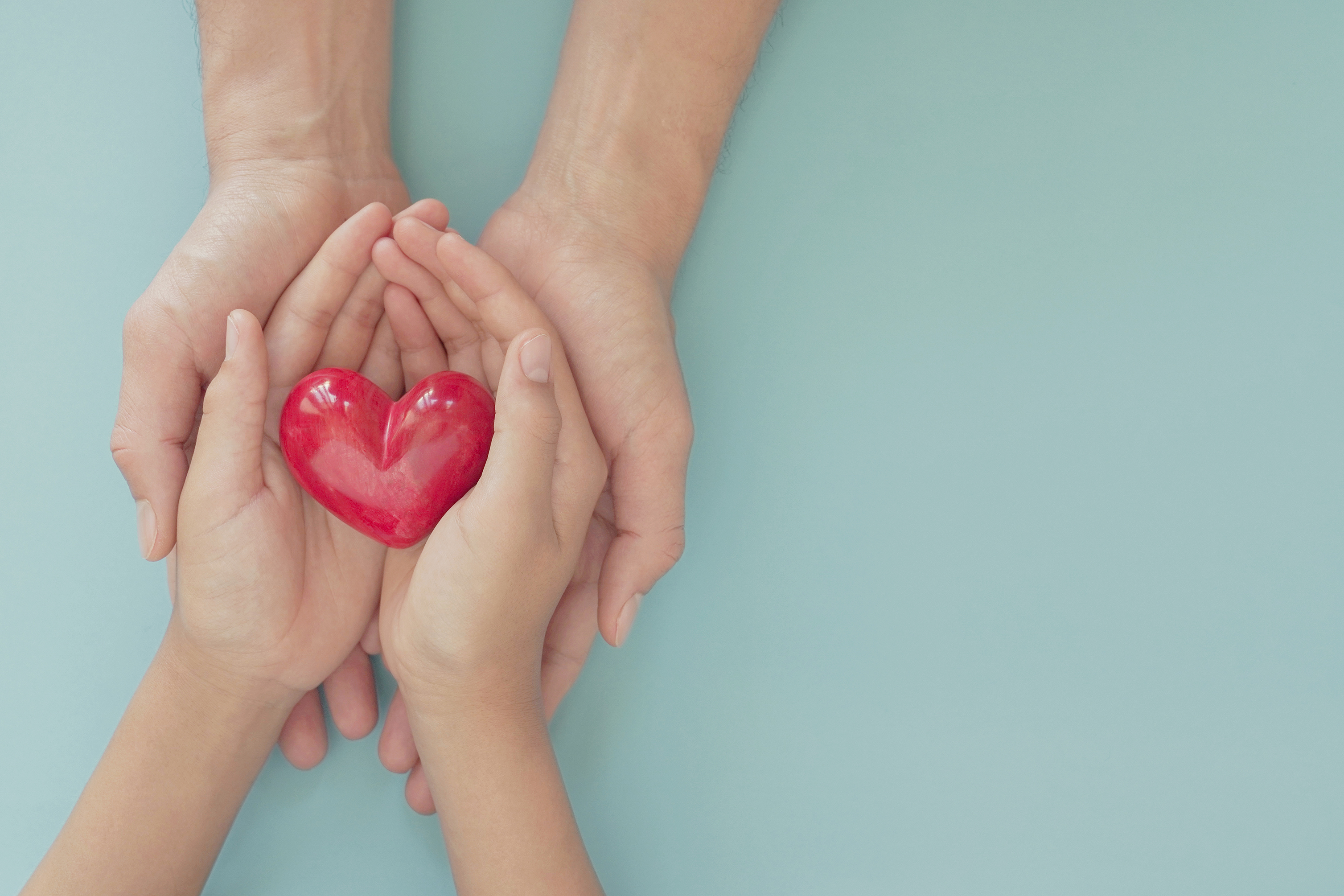 For Support:
Bitfocus Help Desk Support:
Email: support@bitfocus.com
Phone: 800.594.9854 x1

Bitfocus Community Administrators
Email: wake-admin@bitfocus.com
20